Чотирнадцяте травня
Класна робота
Словотвір 
й 
орфографія
Форми слів
Рушник
Рушник
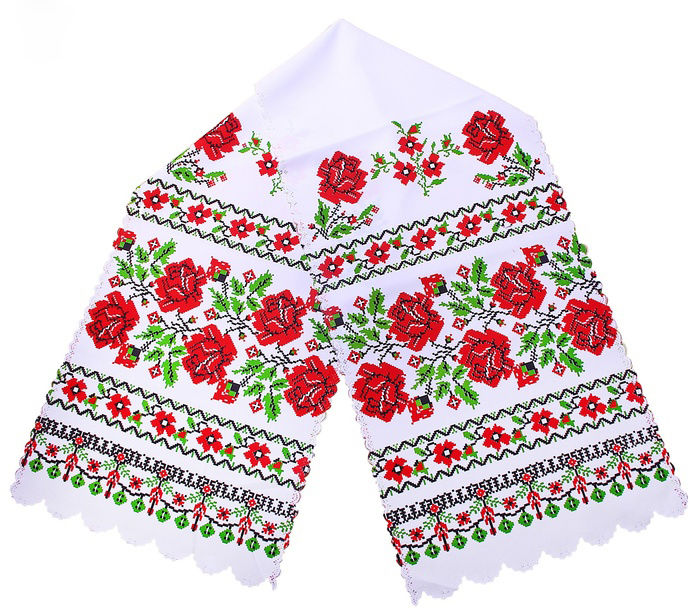 ові
Спільнокореневі слова
Святиня

 Свято
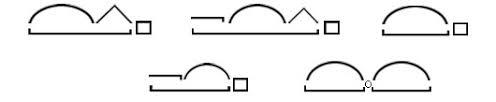 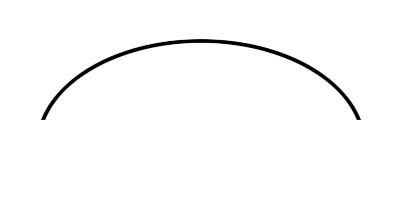 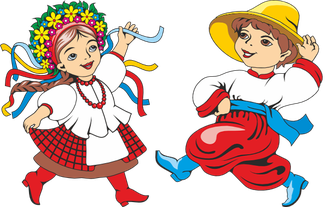 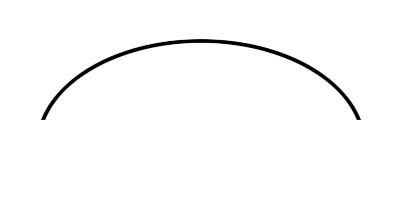 Словотвір – розділ науки про мову, що вивчає способи та особливості творення похідних слів.
Орфографія – наука про мову, що вивчає правильне написання слів.
Порівняйте подані парами слова. Поміркуйте, яке зі слів кожної пари виникло раніше, а яке утворено від нього. Яке з них, на вашу думку називають похідним? Чому?
Земля – земляний,ходити – заходити,день – денний.
СЛОВА
Непохідні
    Їх будова не пов’язується з іншими спільнокореневими словами, а основи складаються лише з кореня.

 Сніг, ліс, знати, вечір, сон
Похідні
Походять від інших слів, і спосіб їхнього творення можна простежити.

Листопад, голосок, припічок, словечко
Випишіть послідовно слова у дві колонки: 1) непохідні; 2) похідні.Виділені слова розберіть за будовою.
День, осінній, нога, співак, ікра, парк, перехід, ракета, кінотеатр, океан.
КЛЮЧ. Підкресліть у словах першої колонки 1 букву. Якщо завдання виконано правильно, то з підкреслених букв прочитаєте назву річки, на березі якої стоїть пам’ятник Т.Шевченку.